Французский язык – начало
Правила чтения
 Французский алфавит совпадает с английским – это латинский алфавит и содержит 28 букв, из которых 6 гласных. Во французском языке над гласными иногда ставятся аксанты – черточки, крышечки, точки – некоторые на чтение не влияют, кроме случаев, указанных в правилах чтения.
При чтении ударение всегда ставится на последний слог. Все слова читаются по правилам, которых около тридцати.
Правила чтения
 Не читаются:
 -e, -s, -z, -t, -d, -x, -p - на конце слов не читаются
Также не читаются сочетания из этих согласных на конце слова, например -ts на конце слова не читается.
 Упражнение 1 
Вычернуть в следующих словах буквы, которые не читаются (не произнести!!!):
Tu parles trop. Tu dois te taire, s’il te plait. Nous n’avons pas assez de temps pour t’entendre. Beaucoup de gens nous attendent.
Гласные:
 a - читается как русское а:
Sale , rate, va, date, vaste, valse, gala
 è, ê, и буква е, если на нее падает ударение, или после е есть удвоенная согласная читается как э:
crème, tête, traverse, fête, bête, crêpe, père, mère, appelle…
- é  - читается как русская Э – «КОКЕТЛИВО!» близко по произношению во фразе: ЭТИ ДЕТИ ТЯНУТ СЕТИ. armée, marcher, répéter, les, mes, pénétrer, 
-e в односложных словах читается как русское ё [ə]:
Le, je, me, ce…
e в неударном слоге читается как русское ё или пропускается (что называется беглое е):
regarder, appeler
i простая или со значками - читается как и:
Vite, dîner
ï  - всегда читается отдельно, в не зависимости от сочетания в которое она входит:
Naïf, laïque
Перед любым гласным i читается как й:
Pièce, pianiste
 о -  читается как русское o
monopole, donner, pomme
u - читается как русское ю:  tu, minute, sûr, une
 y - читается как и:    bicyclette
Буква y между двумя гласными соответствует двум i, из которых одно образует звуко-буквенное сочетание с предыдущей гласной, а другое йотированный звук:   Balayer (ba-lai-ier) [balε'je], le crayon (crai-ion) [crε’jo]
Упражнение2          Прочитать:
Sale , rate, va, date, vaste, valse, gala, crème, tête, traverse, fête, bête, crêpe, père, mère, armée, marcher, répéter, les, mes, pénétrer, le, je, me, ce, regarder, appeler, vite, dîner, naïf, laïque, pièce, pianiste, fière, ciel, miel, monopole, donner, pomme, tu, minute, sûr, une, bicyclette, pays.
Сочетания гласных:
ai, ei читаются как  э:    paire, beige
 eu, œu читаются как гласная ё в слове пёс:
déjeuner, fleur, sœur
 au и eau читается как русское o:   aurora, faute, tableau
 ou читается как русское у:    vous, tour
 oi читается как русское уа:    trois, la foi, coin, pourquoi
Упражнение3       Прочитать: 
paire, beige, faire, déjeuner, fleur, sœur, aurora, faute, tableau, corbeau, beaucoup, beau. animaux, vous, tour, bateau, taureau, coup, trois, la foi, coin, pourquoi
Сочетания с согласными:
 il и ille после гласного  - читаются как й :
Vermeil, detail, abeille
il и ille после согласного – читаются как ий:
Famille, habiller
Исключением являются словa    ville [vil], mille, tranquille  (ль)
 qu буква u не читается, и поэтому слог читается как к:   Que, qui, quitter, quelle, quart
 gu - буква u не читается, и поэтому слог читается как г:   guirlande, guitare
Упражнение4        Прочитать: 
Vermeil, detail, abeille, famille, habiller, fille, bille, quille, piller, ciller, triller, détail, pareil, ail, bail, émail, grille, ville, que, quitter, quart, qualité, quel, mystique, question, guirlande
Согласные:
 с перед гласными e, i , y  - читается как русское с:
place, face, cinema, cyclope
c в остальных случаях - читается как русское к:
carte, commode, cravate, avec
c после носового гласного на конце слова -  не читается:          blanc
ç - читается как русское с:     leçon, français
g перед гласными e, i, y - читается как русское ж:     plage, girafe, gerbe, berge
g в остальных случаях читается как русское г:     gare, grève
 h - никогда не читается:  l‘heure, heureux
Если h стоит внутри слова между гласными, то она указывает на раздельное чтение этих гласных:     Cahier, trahir, Sahara
j -  читается как русское ж:
Déjeuner, jeun, juin
 l – всегда читается мягкой как русское ль.
Place, bal, mal, banal, canal, carnaval, loup
 Упражнение5     Прочитать:
lacet, cadet, cave, cinema, caste, face, acte, carafe, trace, glace, pacte, leçon, français, Gerbe, gène, bèrge, grele, serge, marge, galere, charge, bagatelle, servage, grappe, sage, l‘heure, heureux, caha, horleuge, heureux, cahier, trahir, Sahara, déjeuner, jeun, juin, Place, bal, mal, banal, canal, carnaval
m, n  читаются как русские м и н, но в сочетании с впередистоящей гласной дают носовой гласный звук:
on, om читаются как русское он, с прочтением н в нос:
nom, pont, maison, compter
in, im, ain, aim, ein, yn, ym читаются между русскими ан и ен, где н произносится в нос:
matin, simple,ecrivain, faim, plein, syntaxe, symphony
um,un произносятся как русской ён где н произносится в нос:  un, tribun,                      le parfum
an, am, en, em читаются как ан, где н произносится в нос:    divan, lampe, centre, ensemble
Если после этих сочетаний стоит гласная или если n или m удвоены, то такие сочетания не дают носового гласного звука, и читаются полностью:
prononcer, promener, sonner
Упражнение6      Прочитать:
nom, pont, maison, compter, fonder, matin, simple,ecrivain, faim, plein, syntaxe, symphony, un, tribun, parfum, divan, lampe, centre, ensemble, une, unique, amande, commande
p - читается как русское п:     portrait, pomme
В середине слова буква p перед t не читается:
     Compter, sculpture
 r читается как грассированное р, похожий звук получается при полоскании горла^ Avare, tare
Если слово заканчивается на er, то буква r в этом сочетании не читается:
Repeter, demeurer, premier, le cahier
s читается как русское с:  Sa vest, traverse
s между двумя гласными озвучивается и читается как  русское з:     chaise, maison, paysan
 t читается как русское т:    Tirer, téatre
t в сочетании ti + гласный читается русское с:
  national, actionner, democratie, initiale, initiative, 
Если группе ti + гласный предшествует буква s, то t читается как русское т:
vestiaire, modestie, forestier
x в словах, начинающихся с ex- перед гласными читается как русское гз: 
         l’examen, inexorable
x в словах, начинающихся с ex- перед согласными читается как русское кз: 
         externe, excursion
x в середине слова читается как русское кз:
        La mixture, le lexique
В порядковых числительных x читается как русское з:      Deuxième, sixième
 z читается как русское з:  Quatorze, zéro
Упражнение7    Прочитать: 
portrait, pomme, compter, sculpture, sept, avare, tare, repeter, demeurer, premier, cahier, sa vest, traverse, chaise, maison, paysan, tirer, téatre, national, actionner, democratie, initiale, initiative, vestiaire, modestie, forestier, l’examen, inexorable, externe, excursion, mixture, lexique, deuxième, sixième, quatorze, zéro
Сочетания согласных:
 th читается как русское т:   Marthe, théâtre, thé
 сh читается как русское ш   marche, chien, chat, cochemar
 ph читается как ф:    photo, le paragraphe, physicien
 gn читается как русское нь:   espagnol, cocagne, Bourgogne
 Упражнение8         Прочитать:
    Marthe, théâtre, thé, marche, chien, chat, cochemar, photo, paragraphe, physicien, espagnol, cocagne, Bourgogne
p - читается как русское п
portrait, pomme
В середине слова буква p перед t не читается:
Compter, sculpture
 r читается как грассированное р, похожий звук получается при полоскании горла^
Avare, tare
Если слово заканчивается на er, то буква r в этом сочетании не читается:
Repeter, demeurer, premier, le cahier
Чтение окончаний глаголов:
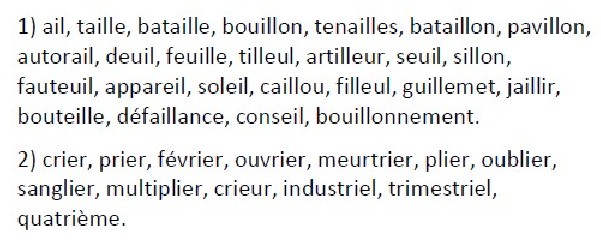